CHRONIC OTITIS MEDIA
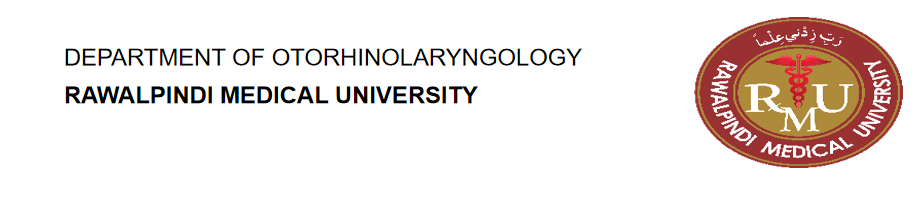 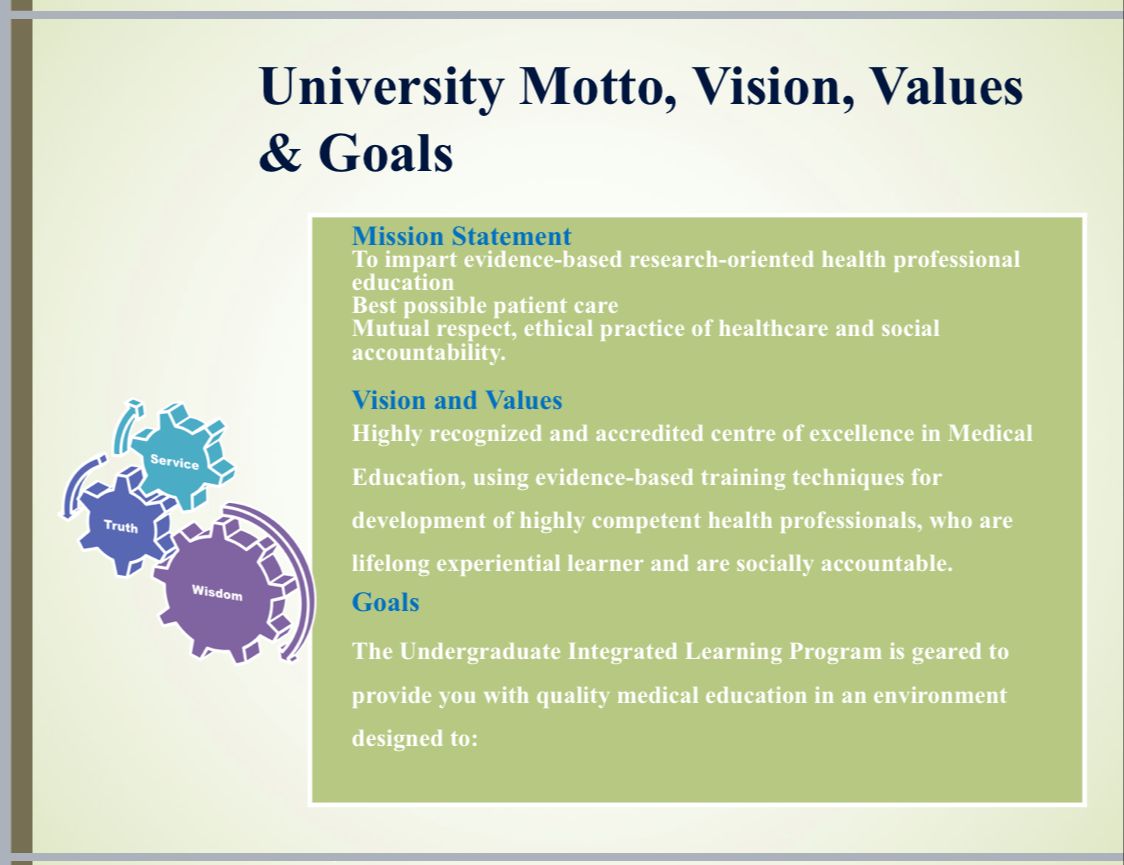 Sequence Of LGIS
Learning objectives
Structure of Middle Ear and CSOM(Core concept(60%)
Anatomy  and physiology-spiral integration(8%)
Pathology and community medicine-Horizontal integration(20%)
Related clinical medical and surgical-Vertical integration(7%)
Research,family medicine and artificial intelligence(5%)
Learning Objectives
At the end of this lecture,students should shall be able to:
Understand the anatomy of middle ear cleft
Know the physiology of middle ear
Chronic suppurative otitis media
Types of CSOM
Etiology of CSOM
Diagnosis
Treatment
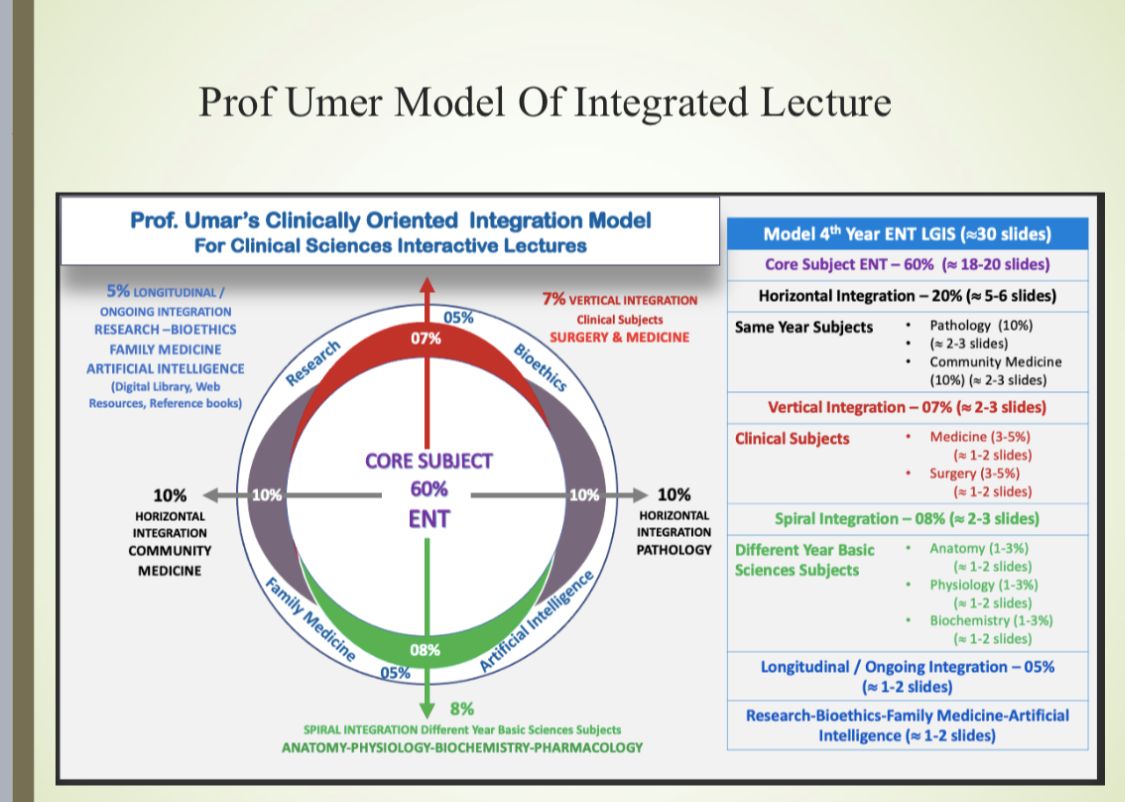 The Middle Ear Cleft(Anatomy)
Middle Ear
Structure:
All the walls are bony except the lateral wall (Tympanic membrane)

Lining Epithelium;
Antro-inferiorly, ciliated columnar epithelium
Middle part: cuboidal epithelium
Attic: pavement like epithelium
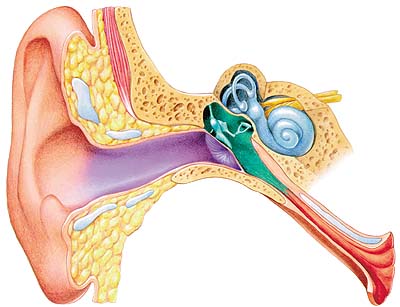 DEFINITION OF C.S.O.M
A long standing Infection of middle ear or mastoid air cells characterized by ear discharge in the presence of perforated tympanic membrane. 


   It is characterized by:
Deafness 
Otalgia 
Ear discharge
T.M. perforation (permanent defect)
TYPES OF C.S.O.M.
Chronic Suppurative otitis Media
Atticoantral C.S.O.M
Tubo-Tympanic C.S.O.M
TYPES OF C.S.O.M.
Pictorial presentation of C.O.M
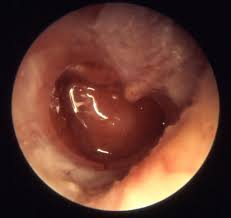 Pictorial presentation of Cholesteatoma Formation
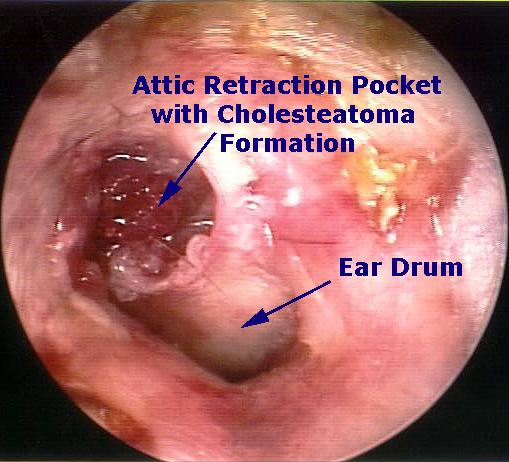 TYPES OF CSOM
CLASSIFICATION

INACTIVE MUCOSAL COM.


INACTIVE SQUAMOUS COM.


ACTIVE MUCOSAL COM.


ACTIVE SQUAMOUS COM.
SYNONYMS

DRY CENTRAL PERFORATION.


RETRACTION.


CENTRAL PERFORATION WITH DISCHARGE.

CHOLESTEATOMA.
ATTICO ANTRAL C.S.O.M.
Chronic otitis media (Atticoantral disease) is an inflammatory disease of the middle ear cleft characterized by the formation of a cholesteatoma inside the ear with potentially fatal complications.
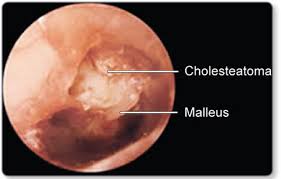 CHOLESTEATOMA
Cholesteatoma is an abnormal collection of skin cells lined by squamous epithelium present deep inside the ear.
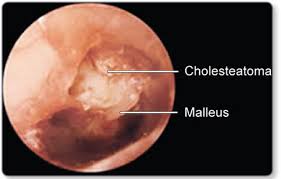 TUBO TYMPANIC C.O.M
Chronic suppurative otitis media is usually of safe/tubotympanic type in developing countries. Safe ear disease also known as tubotympanic disease is characterized by a central perforation of the pars tensa with the inflammatory process affecting the mucosa of the middle ear cleft.

         It is Characterized by: 
             Deafness 
             Discharge
             Central perforation
Pictorial Presentation of tubotympanic type
Causes of tubotympanic csom
TYPES OF TUBO TYMPANIC CSOM
Active Tubo Tympanic C.O.M.
Ear Discharge
T.M. Perforation
Inactive Tubo Tympanic C.O.M.
Dry Perforation
No Ear Discharge
BACTERIOLOGY(integration with microbiology)
Both aerobes and anaerobes are involved
Common organisms include pseudomonas,proteus,E.coli and staph aureus
EPIDEMIOLOGY(Integration with community medicine)
Affects all age groups and both sexes
Incidence is higher in developing countries with poor socioeconomic standards and poor nutrition
Higher incidence in rural population
DIAGNOSIS OF TUBO TYMPANIC CSOM
History
Long standing, unilateral, bilateral, painless otorrhea, deafness
Discharge intermittent, mucoid, mucopurulent, 
Non odorous
Follow U.R.T.I. and entry of water.
Examination
Inspection , otoscopy, e.u.m.
Mucoid 
Perforation , central
Pale mucosa
Rarely polyp
Pus for c/s
Examination Under Microscope (EUM)
Identify Perforation
Site , Size , Edges of Perforation
Middle Ear Mucosa
Normal , Congested , Polypoidal
Ossicular Chain
Normal , Necrosed
Medial Wall of Middle Ear Cavity
Promontory, Round & Oval Window, 7th Nerve Canal
Audiological assessment
Voice test
No Response to Whisper
Response to Loud Sound
Tuning fork test
Rennie's ,    Negative may be positive
Weber’s    Lateralized to diseased ear
A.B.C.       Normal
Pure tone audiogram
Conductive/mixed Hearing Loss
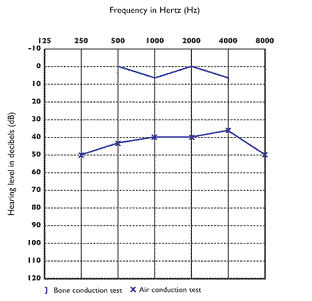 RADIOLOGICAL ASSESSMENT
CT-scan temporal bone
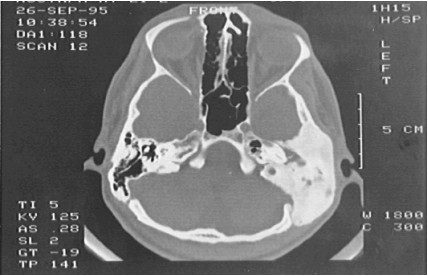 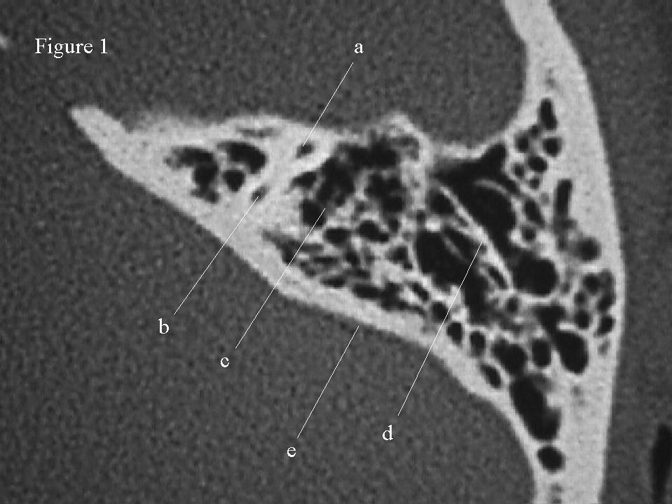 Treatment
Aural toilet
Suction and cleaning
Antibiotics
Topical antibiotics
Systemic antibiotics
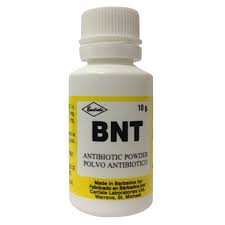 Surgical treatment
Mainstay of the treatment
Canal wall up procedure
Canal wall down procedure
Reconstructive surgery
References:Scott Brown 8th Edition Disease Of ENT PL Dhingra, 7th Edition
THANK YOU